Hajee Karutha Rowther Howdia College(Autonomous)PG Department of Commerce With Computer ApplicationSubject: Human Resource Management  Subject Code : 17UCAC34Topic: Recruitment, Selection, Interview		      K . Mohammed Abdul Kader			Assistant Professor of Commerce CA
RECRUITMENT
Meaning:

	Recruitment refers to the process of identifying, attracting, interviewing, selecting, hiring and onboarding employees. 
	
	In other words, it involves everything from the identification of a staffing need to filling it. .
Definition
According Edwin B flippo defined, “Recruitment as the process of searching for prospective employee and stimulating them to apply for jobs in the organization.”

	If employer chosen right people for right job gives them assurance for the success of organization and management is able to achieve its target.
What Causes Job Vacancies to Occur ?
Vacancies may occur for the following reasons:

An employee may be discharged for unsatisfactory work or failure to get along with others.

An employee may die.

An employee may retire, or resign to start in business, or take a job elsewhere.

An employee may be away from work because of illness or accident or a vacation period and this may create a temporary vacancy.

							Cont……
An employee may be promoted to a higher position and reshuffling of staff may mean there will be a job vacancy.

An increase in the demand for products or services offered by a company or other organization may mean that the staff will have to be increased.

A new organization has been established and so staff is required.

A change in work procedures and/or equipment may create openings for individuals who have special combinations of skill and training.
Sources of Recruitment
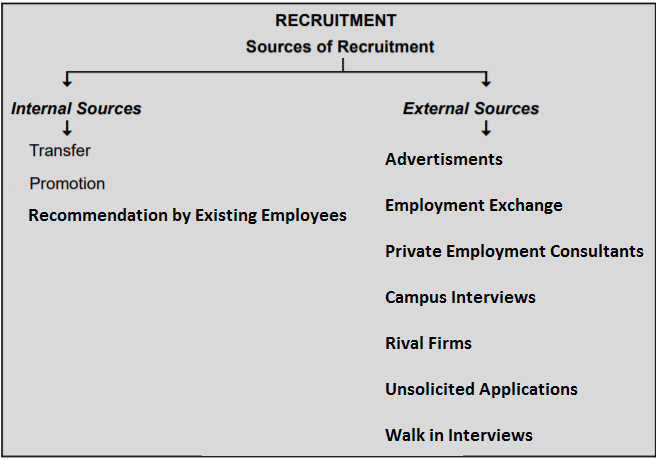 Internal Sources
Transfer
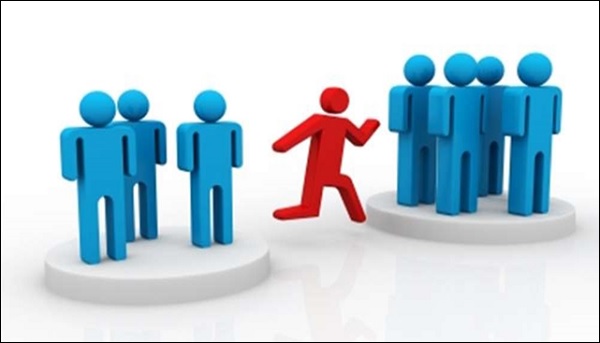 Promotion
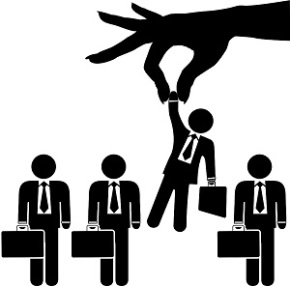 Recommendation from Existing Employees
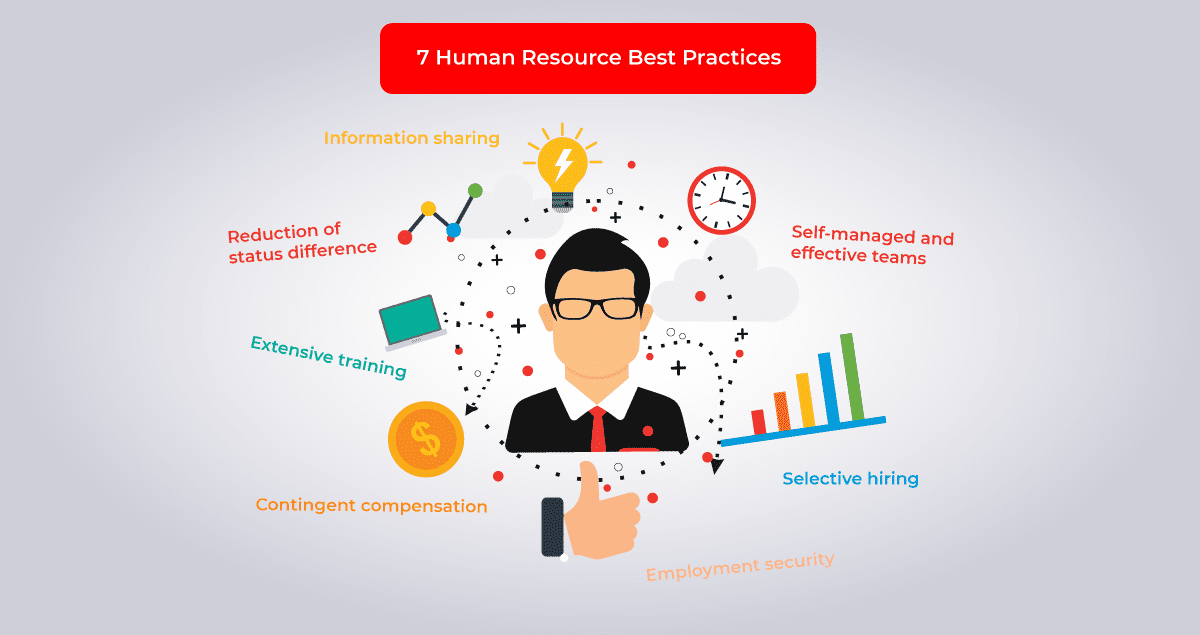 External Sources
Advertisement
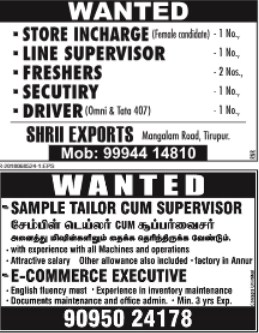 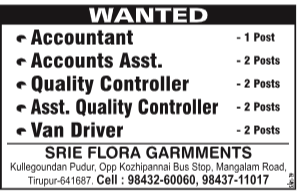 Employment Exchange
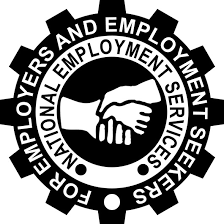 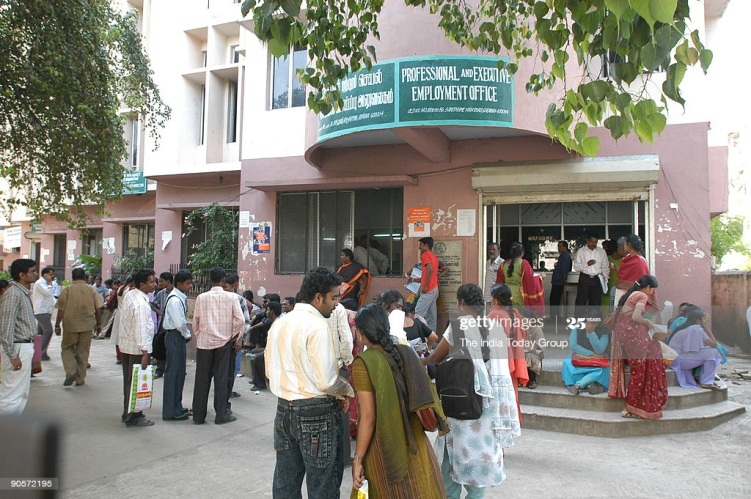 Private Employment Consultants
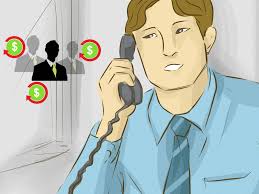 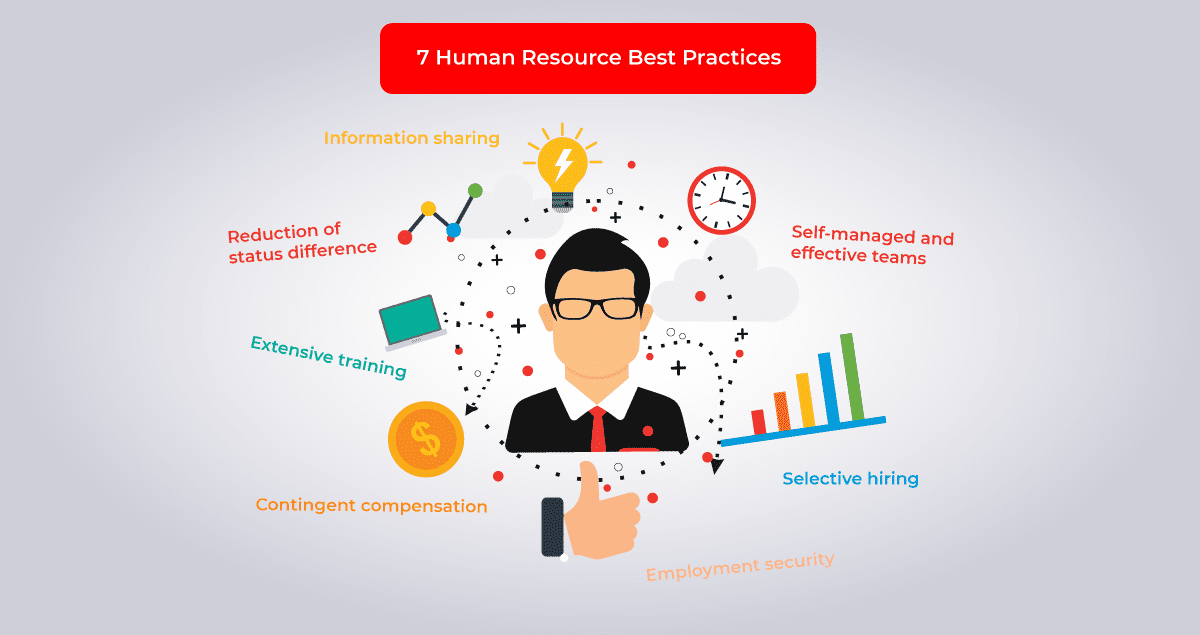 Campus Interviews
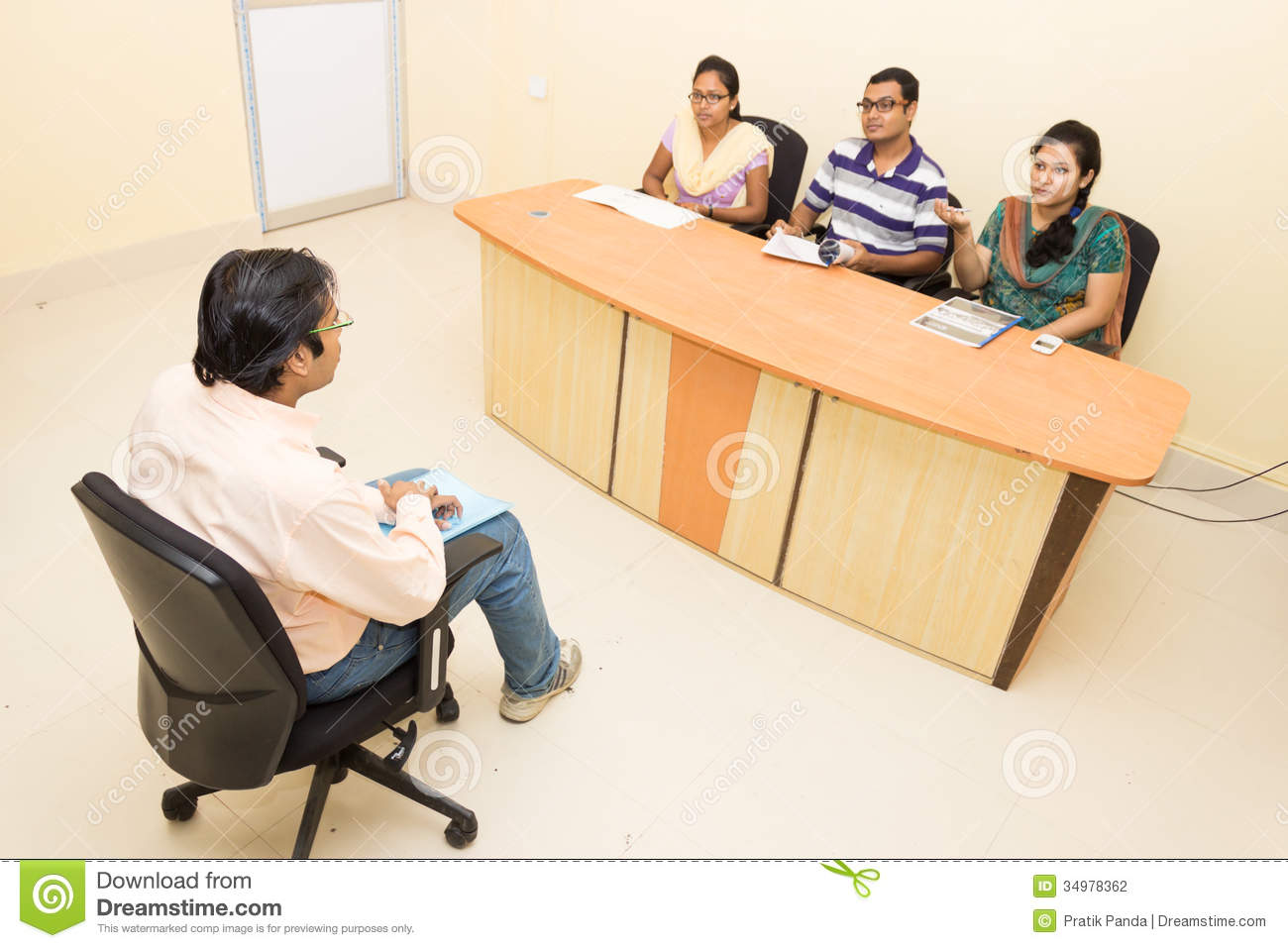 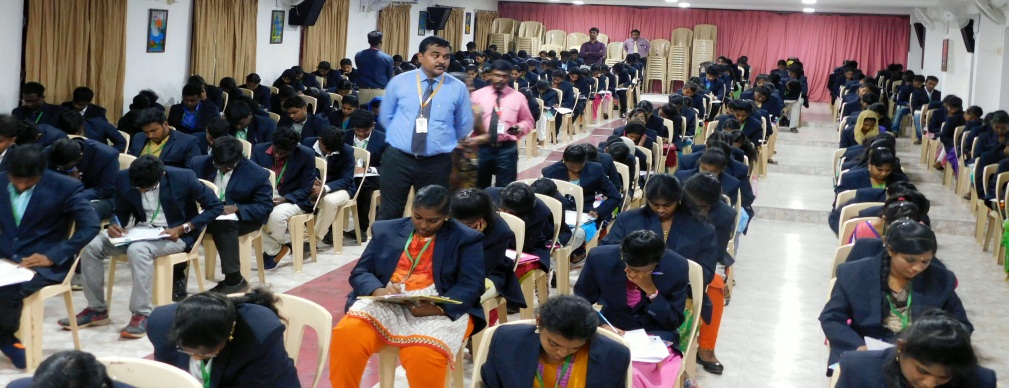 Rival Firm Employee
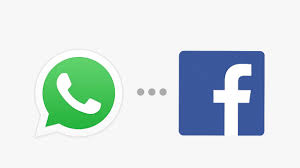 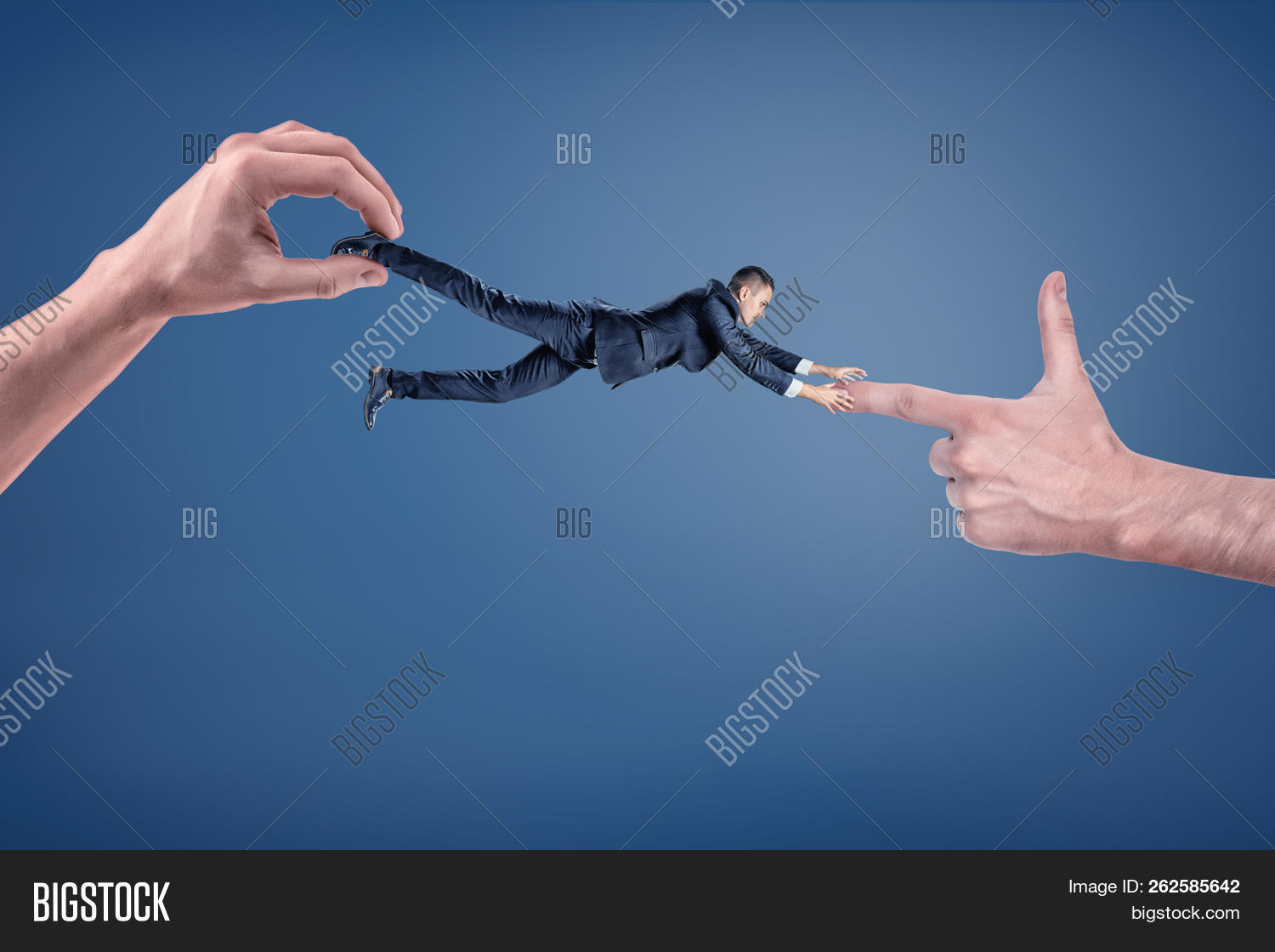 Unsolicited Application
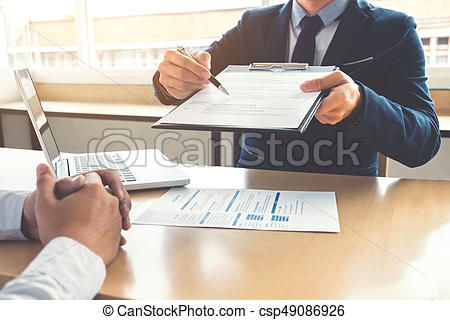 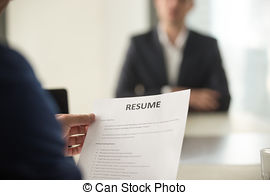 Walk in Inteview
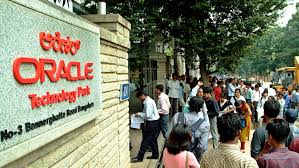 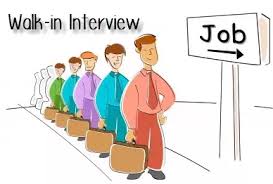 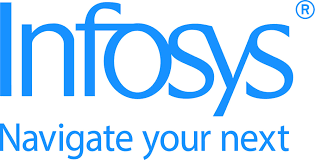 Selection
Recruitment refers to the process of identifying, attracting, interviewing, selecting, hiring and onboarding employees.

Meaning:
	Selection is the process of picking or choosing the right candidate, who is most suitable for a vacant job position in an organization.

Definition:
	Selection is the process in which candidates for employment are divided in two classes, those who are to be offered job and those who are not to be.
					----- Dale Yoder….
Stages of Selection Process
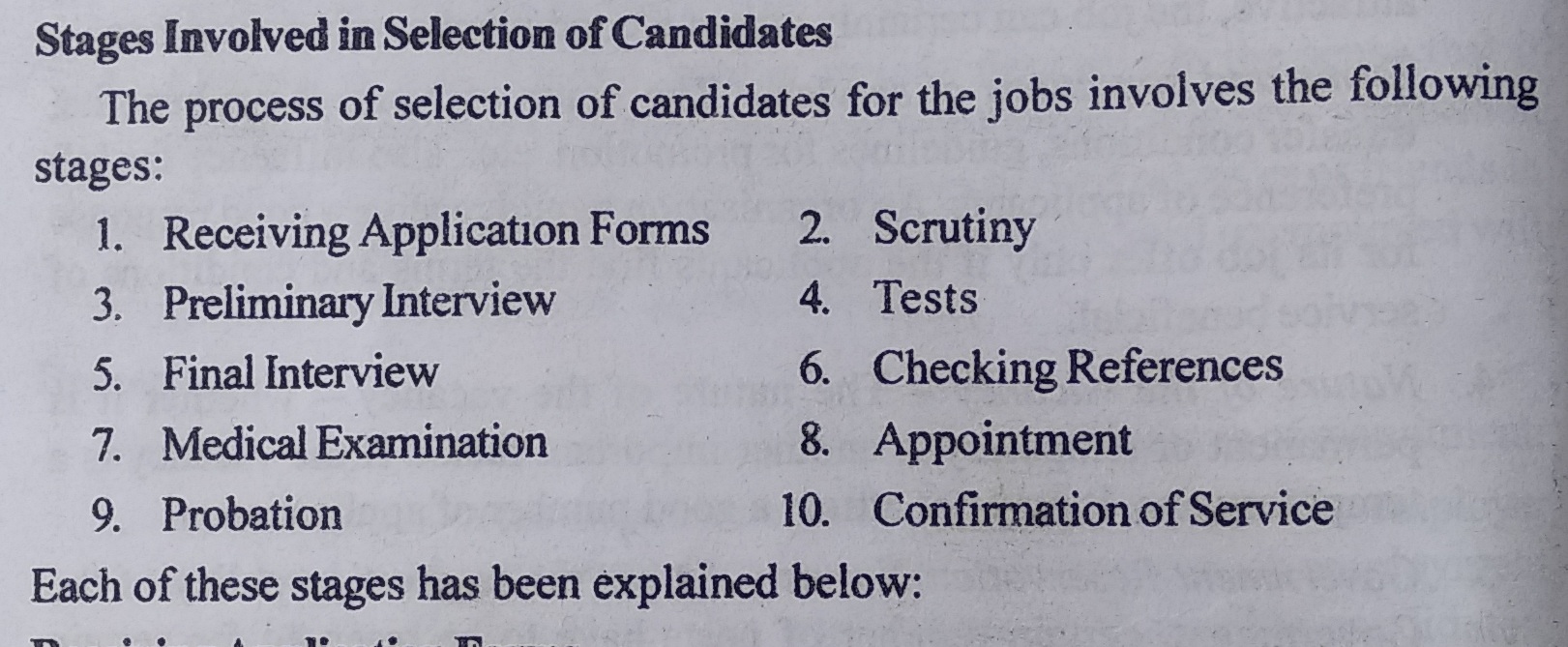 Receiving of Application Forms
Printed Format
Self Prepared
Scrutiny
The next step of selection Scrutinise applicant  
	
	Checking whether the applicant where fulfills the eligibility criteria like
	age
	Gender
	Education Qualification, and 
	Experiences.
Preliminary Interview
All those applicant, whose application have been considered by employer may called for interview it is Preliminary Interview.

	The main object of Preliminary Interview is to ensure personally whether the applicant is physically and mentally suitable for the job.
Test
A test is a measurement of a candidates ability and interest fore job.

Aptitude Test:
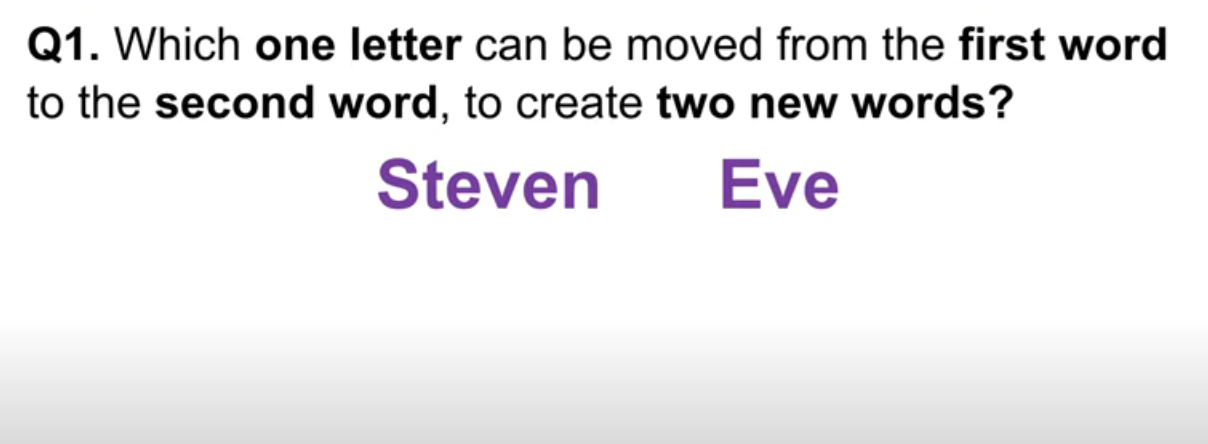 Intelligence Test:
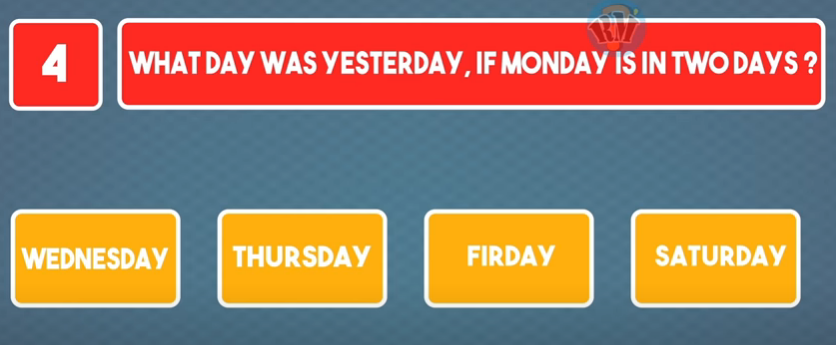 Proficiency Test:
	Persons Job skills – 
	Typist need Speed and Without Committing Mistakes.
	
Interest Test:
	Interest on particular job-
	Office record and files maintences, sending and receiving mails and calls, managing cash etc.,m
Personality  test:

Communication skills
Honesty
Flexibility
Self- Discipline
Loyalty
Problem-solving
Quick-learner
Self – Motivated
Work effectively
Interview
What is interview?

	An interview is essentially a structured conversation where one participant asks questions, and the other provides answers. 

	In common parlance, the word "interview" refers to a one-on-one conversation between an interviewer and an interviewee.

	An interview is a face to face oral examination of a candidate by an employer.
Guidelines for Interview
All the eligible candidates must be well informed of the date, correct time and place of interview.	

Interview should be start in right  time.

Interviewer must maintain a proper record of the credentials of all the interviewees.

Question asked by interviewer must be relevant.

The interviewer can record his/her remark on the performance before leaves the hall after the interview.
Types of interview
i. Structured interview

	ii. Unstructured interview

	iii. Depth interview

	iv. Stress interview

	v. Board interview

	vi. Group interview
Structured Interview
A structured interview is a standardized way of interviewing job candidates based on the specific needs of the job they are applying for. Candidates are asked the same questions in the same order, and are all compared on the same scale.
Unstructured Interview
An unstructured interview is an interview in which there is no specific set of predetermined questions, although the interviewers usually have certain topics in mind that they wish to cover during the interview.
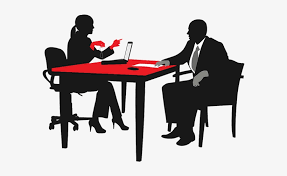 Depth Interview
A type of qualitative research involving an unstructured personal interview with a single respondent, conducted by a highly skilled interviewer. The purpose of in-depth interviews is to understand the underlying motivations, beliefs, attitudes, and feelings of respondents on a particular subject.
Stress Interview
A stress interview is an interviewing style that companies use to gauge a candidate's response to stress. The idea is that it'll give the hiring team an idea of how you'll respond when juggling various high-priority tasks, dealing with challenging clients, or facing a difficult co-worker or manager.
Board Interview
That's more or less what happens during a panel interview (also called a board interview), when several employees from a company come together as a group to audition a candidate. Typically formal and organized, this interview format is often used in academia and government or for high-level executives.
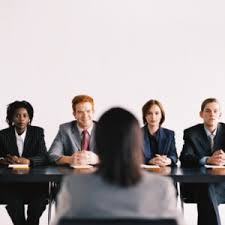 Group Interview
A group interview is a screening process where you interview multiple candidates at the same time. The point of a group interview is to see how candidates choose to stand out from each other, how well candidates function in a group of people they do not know and if candidates show the teamwork attributes that you need.
Thank You……………………